To
and Beyond...
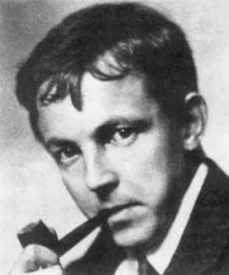 G.H. Hardy (1877-1947)
Archimedes will be rememberedwhen Aeschylus is forgotten,because languages die andmathematical ideas do not.“Immortality”may be a silly word, but probablya mathematician has the best chanceof whatever it may mean.
Infinite Secrets:Archimedes (288-212 BC)
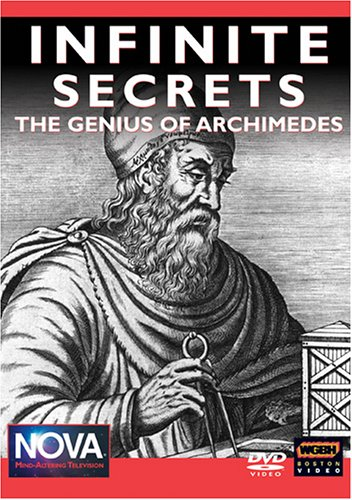 https://www.pbs.org/wgbh/nova/archimedes/

First aired on PBS, September 30, 2003
Let's finish...
Whole Class Discussion
Thinking about the Infinite Secrets video(the part we watched last time)
Name one thing that you remember
Everyone participates & no repeated contributions
Thoughts & Discussion...
Writing prompts (essay prep work)
Name one application of infinity (no repeats)
Name one idea or concept treated by multiple authors (no repeats)
Thoughts & Discussion...
Archimedes Method
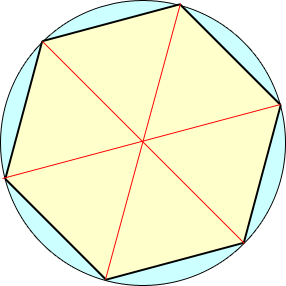 Archimedes Method
To get a better approximation we will double the number of sides
Begin by dividing each triangle in half: the purple line
This line will intersect the green edge of the hexagon at right angles
Each half of the green edge will also be of equal length
Then draw lines from where the purple line hitsthe circle to the neighboring vertices of the hexagon
Each of these red lines will also be equal in length
If we continue this all the way around the circlewe get a dodecagon (12-sided regular polygon)
What is the circumference of the dodecagon?
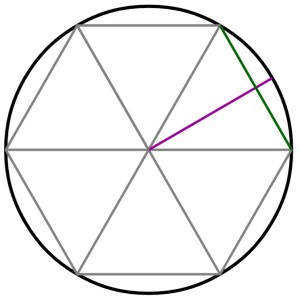 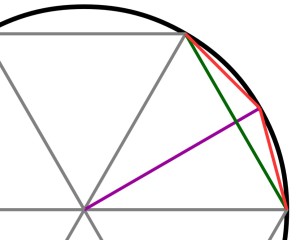 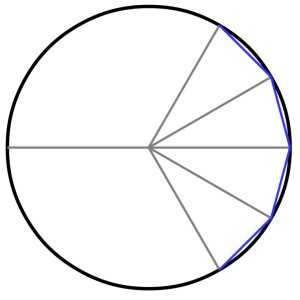 Archimedes Method
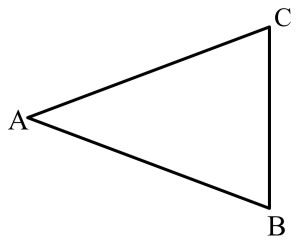 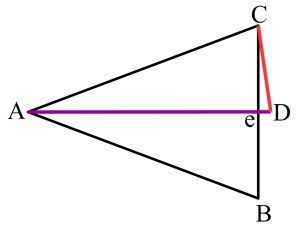 Archimedes Method
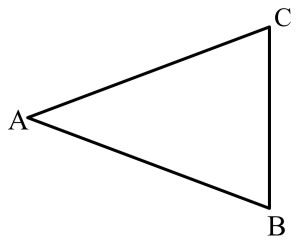 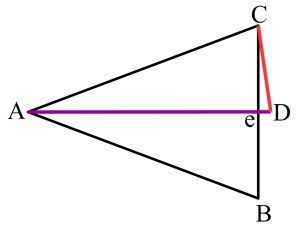 Your turn...
Archimedes Worksheet
Start working on it now, getting help from people around you
Finish it up on your own and turn it in Monday.